BRINGING PROJECTS TO FINANCIAL CLOSE IN AFRICA
In partnership with:
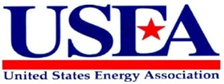 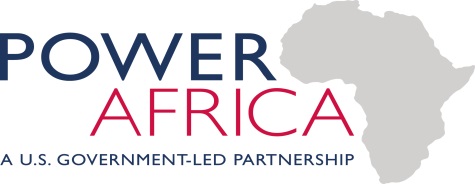 JOHN TAYLOR, FIELDSTONE, JOHANNESBURG
MOROROGO WORKSHOP, JULY 2019
7/8/2020
ENVIRONMENT OFFICERS CONFERENCE
1
[Speaker Notes: Habari za asubuhi!
My name is Sarah Lawson and I’m on the energy team of USAID/Washington]
Introduction: who we are?
Countries where  we have transacted
Angola 
Algeria
Benin
Botswana
Cameroon
Congo
Cote d’Ivoire
DRC
Egypt
Eritrea
Ethiopia
Gabon
Ghana
Guinea
Kenya
Lesotho
Malawi
Mali
Mauritania
Mauritius
Morocco 
Mozambique
Namibia
Niger
Nigeria
Senegal
Sierra Leone
South Africa
Sudan
Swaziland
Tanzania
Tunisia
Uganda
Zambia
Zimbabwe
Fieldstone Africa is an independent investment bank focused on energy and infrastructure

We have completed more than $13bn of financing in energy and infrastructure across Africa
Market context - global
Global renewable energy investments now exceeds $300bn a year

The ‘big three’ of China, India and Brazil accounted for just over half of global investment in renewables (excluding large hydro) in 2017, with China alone representing 45%, up from 35% in 2016
Market context – regional 2014 - 2019
East Africa – in spite of market and population size is lagging the rest of the African continent in terms of closed renewable deals

Increasing the number of closed deals is a regional imperative
Understanding financial close
Financial close is the point at which the project becomes real
Finance is fully committed and available to be drawn
Bankability moves from theoretical to actual 
Construction begins

Critical point for all project parties in the project life cycle
Sponsor – justify development effort
EPC contractors – payments made through the project vehicle and construction can begin
Advisers – success based payments at financial close
Government – shovels in the ground - hard evidence of project reality, justify efforts in supporting the programme

Designing auction process to maximise prospect of financial close is essential
The closing cycle
12 months +
6 months? 12 months? More?
18 months +
Highly uncertain timing but relatively low impact on programme success and investor perception
Expectation of completion < 6 months with delays severely affecting investor and public perception
Development Period
Closing period
Construction Period
Development feedback loops
Development activities
Financial close activities
Permitting / authorisations
Feasibility studies
Development of anticipated risk allocation
Contract sourcing
Capital structure – sourcing of prospective funders – development of termsheets
ESIA
Securing of land
Competitive Bidding
Tender award
Contract finalisation
Credit and investment approval
Finalisation of concession agreements
Implementation of security structure and guarantees
SPV activation
Satisfaction of conditions precedent
Drawdown of funds
Project being built
Financial Close
Finalisation of development work
Key activities in the closing period
Finalisation and formalisation or risk allocation
Contract negotiation, finalisation and signature
Contracting phase
Management of development feedback
CPs
Contract activation
Security and completion of conditions precedent
Finalisation of due diligence
Money available to start
Drawdown of finance facilities
Construction begins
Finalisation and formalisation of risk allocation
Conversion of termsheet into full loan agreement, securing of final credit approval
Conversion of developer agreements into shareholder and sponsor support agreements
Conversion of tender award into final agreement, securing of formal Government, treasury support
Lenders
Sponsor Equity
Government concession agreement and support
Capital structure and project concession
Power Purchase Agreement
Power plant- SPV
Conversion of tender award into PPA final agreement, securing of connection agreements
Offtake arrangements
Grid Connection Agreement
Securing of all permits and licences including generation licence
EPC contract
O&M contract
EIA,  Lease, Permits, Licensing, Insurance
Key project contracts
Conversion of termsheets into full EPC and O&M agreements
Development feedback?
Changes to project structure necessitated by realities of the closing process: can require changes to development structure, contracts and possibly parties

Fundamental: require material changes to project development structure – may be fatal especially if this relates to unanticipated and untenable risk allocations e.g.

Changes to nature of expected government support or instruments
Attempt to change bid tariffs or tender offer components – by either party
Macroeconomic instability, regulatory failures
Effects of detailed due diligence – unforeseen land, connection or permitting issues

Procedural, negotiable: generally take time and money to fix e.g.
EIA amendments
Government, utility - finalisation of contracts and commitment

Development feedback loops from financial close require changes to project contracting structure:
Delay is certain
Costs increase
Fundamental issues may delay or kill project
Effect of development feedback
At financial close the project structure is fixed and funding is certain

Development feedback tends to increase the financial close gap and delay the project 

Minimising this risk is key to a successful close
Likelihood of project failure
Development feedback
Financial close gap
Development feedback
Certainty of project structure
T18 months+
T0
Financial close
Timeline to financial close
Final financial close activities
Completion and signature of direct agreements
Posting of guarantees
Opening of project finance accounts
Completion of conditions precedent to first withdrawal of funds
Model audit, accounting, tax, technical and insurance reports
Legal opinions confirming validity of project structure and contracts
Final credit approval and lender confirmation of funds


These are costly non-trivial activities which can only be undertaken once finalisation and formalisation is certain or very well progressed
Typical financial close period features
Dramatic increase in activity and costs
Negotiations
Advisers
Finalisation of due diligence

Narrowing window of flexibility 
Need to avoid major changes

Frustrated expectations
Projects taking too long
Parties unable to fulfil implied undertakings – risk of losing faith in deals
Misunderstanding by sponsors and concessionaire (Government or agency) of point in the cycle

Failure at this stage is catastrophic for risk perception and future development
Why is financial close difficult
Based on Fieldstone experience in Africa, only 1 around in 3 projects will progress from the significant development phase to financial close. Key reasons:

Inherent nature of project finance 

Inconsistent experience and capacity across developers and government  

Market features:
Misunderstanding of risk and return
Other realities of the African power market
The nature of project finance
Project finance is highly effective for mobilising large amounts of capital but requires clear and contracted risk allocation and acceptance of these over the project life

If key risk allocation principles are missing e.g.
“What happens if the PPA is terminated”, 
“how can I be sure that I will get paid for delivery of power”
“What happens if the law changes against my contracts”
“how can I be certain I will be connected on time? What happens if I’m not?”
         Then the project simply will not proceed

99/100 is not necessarily a passing mark for financial close to occur in limited recourse financing
Seemingly complete projects can spend a frustratingly long period closing out final items

Ensuring a bankable risk allocation is possible and implementable should be a key goal for process design – don’t start the process unless you can close it
Experience and expertise
Inconsistent experience and capacity across developers and government
Misunderstanding of costs, expertise and effort to close out transactions

Incomplete understanding of close requirements
Local permitting, ESIA and land issues
Extent of Direct Agreements required – involvement of multiple government actors
Treasury approvals?



Procurement planning is critical – anticipate costs, timelines and approvals
Misunderstanding of risk and return
Governments expectations with respect to tariff not matched by procurement approach
Expecting pricing from other markets without corresponding design and risk allocation feature
Differentiating between highly facilitated programmes (e.g. Scaling Solar) and entirely bilateral approaches

Developers with unrealistic expectations relative to risk
Cherry picking risk allocation requirements but expecting high returns

Lack of transparent communication about extent of misunderstanding
Lack of process facilitation versus other markets and programmes 


Taking a chance - procurement prospecting 
Developer – opportunistic bids with “option” to renegotiate later 
Government – price discovery and hope that someone has a different view on risk allocation

Early and correct appreciation and pricing of risk and return by both Government and developers limits development feedback and makes financial close more certain
Realities of the African power market
The power market in Africa is still almost entirely dependent on state owned entities for offtake or market access – this can make the route to bankability and financial close unpredictable and non-linear

Supportive government initiatives are often met by a lack of capacity or will in the contracting agencies 
Don’t rock the boat syndrome
Blurred lines of responsibility and accountability 
Positive signals often don’t translate into joined-up policies “I tendered successfully for a PPA but the regulator might say no to my generation licence – I don’t understand” 
The lack of tradeable power markets renders projects potentially stranded in the event of government failure. 
This leads to limited recourse financing being both 

(i) the only truly viable financing solution for developers, and

(ii) quite rigid in its application in comparison to other markets – a fact often under anticipated by new entrants in both developers and Government
Absent a couple of markets most capital markets are not well enough developed to support local currency financing – some degree of hard currency support will be required
Realities of the African power market (cont)
The extent of security and guarantee required to procure limited recourse finance is often initially underappreciated by government and then resented causing delay or failure
Misunderstanding that at some level support is not just a pricing issue, but a gateway without which project simply wont proceed

Policy continuity is frequently and generally at risk when:
Government personnel changes, or  
as new leaders seek to review, amend or discard their predecessors work – actual or prospective cabinet reshuffles, changes in the ruling party cause acute uncertainty for investors and funders

Elections have a tendency to subvert good long term policy to short term populism creating further timing and outcome uncertainty
Commitment to cost reflective tariffs seems to evaporate
Talk of extracting a better deal from existing contracts

Nothing in Africa is ‘must happen’
The African power development landscape is littered with the broken dreams of developers – often a mix of naivety about African market realities and the belief that they are part of an unstoppable force
There is a belief that if the need for power is present (it is) and the project is technically compelling (they usually are) then financial close must eventually occur – reality shows otherwise
Recap of key success factors to ensure close
Ensuring a bankable risk allocation is possible and implementable should be a key goal for process design – don’t start the process unless you can close it 

Planning for stages of procurement is critical

Early and correct appreciation of the pricing of risk and return by both Government and developers makes financial close more certain

Respect for market realities, mitigation of potentially frustrating elements
Designing the process for bankability at close
Key question: how much of the process should be facilitated by the procuring party (Government and supportive agencies)
What is the critical success factor for Government
Bids received? 
See Botswana solar tenders (excess of 100 bids, 0 closes, seems designed for price discovery)
Deals closed?
How much facilitation to do  before or post bid
Recognise that programme success will be depend on how much facilitation is expected versus how much is delivered
Other factors: costs vs flexibility, innovation and local development
Comparing approaches to facilitation (pt 1)
Higher facilitation
Lower facilitation
Comparing approaches to facilitation (pt 2)
Higher facilitation
Lower facilitation
Comparing approaches to facilitation (pt 3)
Higher facilitation
Lower facilitation
Procurement planning to ensure close
Below are some examples of best practice from Fieldstone’s observation of the African renewables market:
Recognise capacity limits - take advice and retain expert advisors, share this with all parties required to make decisions in Government. 
Road test a hypothetical project structure – not just key documents - PPA, Implementation Agreement- but also:
Government approvals required to close, parties required to sign-off
Likely regulatory, agency roadblocks in reaching close – generation licences, connection agreements
Possible due diligence, legal road blocks – land, permitting, security structures

Consult on the programme key elements with the market
Sound financiers, project developers, multilaterals on intentions and prospective offer structure – minimise rejection risk for key risk allocation items 
Test bankability of PPA and support arrangement with developers and funders – not just lawyers, financial advisers
Respect precedent – adopt existing methodology
Procurement planning to ensure close (cont)
Below are some examples of best practice from Fieldstone’s observation of the African renewables market

Build and empower a procurement team 
Concentrate decision making, provide access to Government stakeholders from a single point – minimise interaction risk 
Ensure blockages in the process are appreciated by all parties

Define a realistic procurement timeline
Mark out and stick to Government key decision points in this process – especially in respect of turning around communications
Appreciate flexibility requirement to manage development feedback
Optimising process for market realities
Clear rules of the game
Insulate procurement team from political interference
Have a completed map of procurement process from initiation to close (at a minimum) with market buy-in for achievability
 
Accept that market difference is real
Risk appetite is not easily transferable across jurisdiction
Tender results are program and country specific, cannot avoid realities of jurisdiction and perception
Learning effects are only partly transferable

Develop a realistic envelope for expected outcomes on tariff – be explicit on what is achievable and acceptable - don’t doom the outcome on launch
Key learnings
Things that make deals close efficiently
Things that frustrate or kill deal closings
Economic continuity for both sides
Clear and unambiguous communication
Consistency and clarity of intent
Firm timeline for decisions
Appreciation of project financing rigour
Some measure of patience and flexibility
Experience and / or expertise – use advisers
Recognising that Government support is not just financial but also practical – facilitated programmes
Shifting goal posts – changing tariff, procurement expectations mid game
Procurement gaps – grid connection? Role of the regulator?
Reinventing the wheel – ignoring the precedents of successful projects elsewhere
Excessive rigidity in tender processes – no process is perfect
[x]
[x]
[x]
Questions?